USE AS A RESOURCE:PappajohnEVC.com
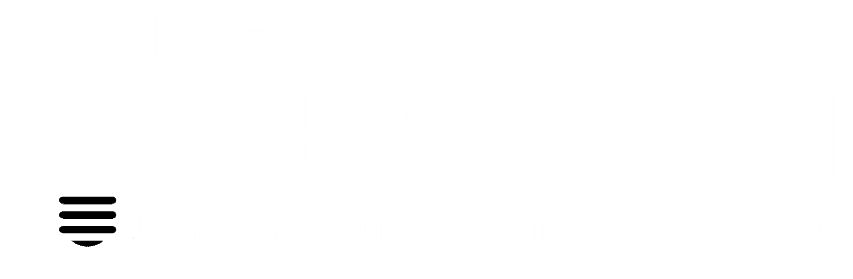 4.
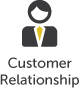 1.
2.
7.
8.
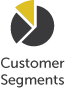 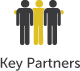 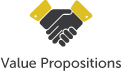 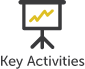 Partner 1
Partner 2
Partner 3
….
Activity 1
Activity 2
Activity 3
….
Proposition 1
Proposition 2
Proposition 3
….
Relationship 1
Relationship 2
Relationship 3
….
Segment 1
Segment 2
Segment 3
….
6.
3.
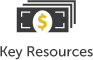 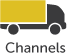 Resource 1
Resource 2
Resource 3
….
Channel 1
Channel 2
Channel 3
….
9.
5.
Cost 1
Cost 2
Cost 3
….
Stream 1
Stream 2
Stream 3
….
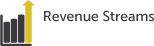 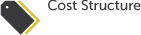